OECD
Michal Bezůšek
1
OVp113 Mezinárodní vztahy-seminář
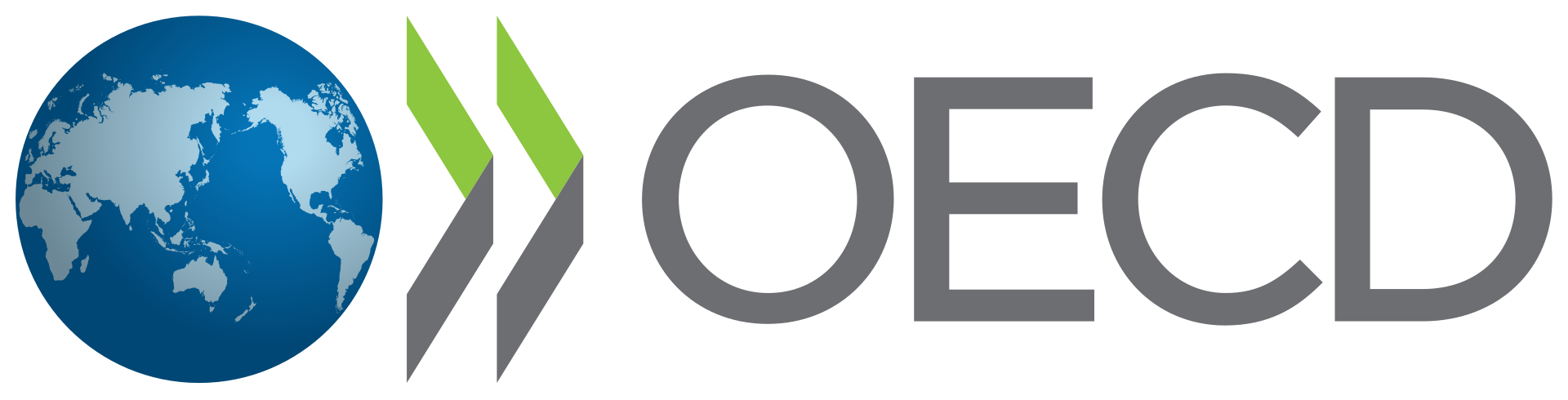 Základní informace
Název
Organisation for Economic Co-operation and Development
Organizace pro hospodářskou spolupráci a rozvoj
Založení
září 1961
Sídlo
Château de la Muette, Francie
Motto
„Lepší politiky pro lepší životy“
2
OVp113 Mezinárodní vztahy-seminář
[Speaker Notes: OECD sdružuje ekonomicky nejvýznamnější země světa (produkují více než dvě třetiny zboží a služeb světa)
V podstatě ekonomický protějšek NATO]
Historie organizace
Předchůdce Organizace pro Evropskou hospodářskou spolupráci (Organisation for European Economic Cooperation, OEEC)
založena 17. dubna 1948
rozdělování prostředků Marshallova plánu, hospodářská a měnová spolupráce, odstraňování obchodních překážek atd.
17 západoevropských států a tři německé okupační zóny
3
OVp113 Mezinárodní vztahy-seminář
Poslání OECD
OECD na mezinárodním poli podporuje politická opatření s cílem:
„dosáhnout co nejvyššího trvale udržitelného ekonomického růstu, zaměstnanosti a životní úrovně v členských zemích, udržovat přitom finanční stabilitu, a přispět tak k rozvoji světového hospodářství, 
přispět ke zdravé ekonomické expanzi v členských i nečlenských zemích v procesu hospodářského rozvoje,
přispět k rozvoji světového obchodu na mnohostranné nediskriminační základně v souladu s mezinárodními závazky“

dle článku 1 Úmluvy o OECD
4
OVp113 Mezinárodní vztahy-seminář
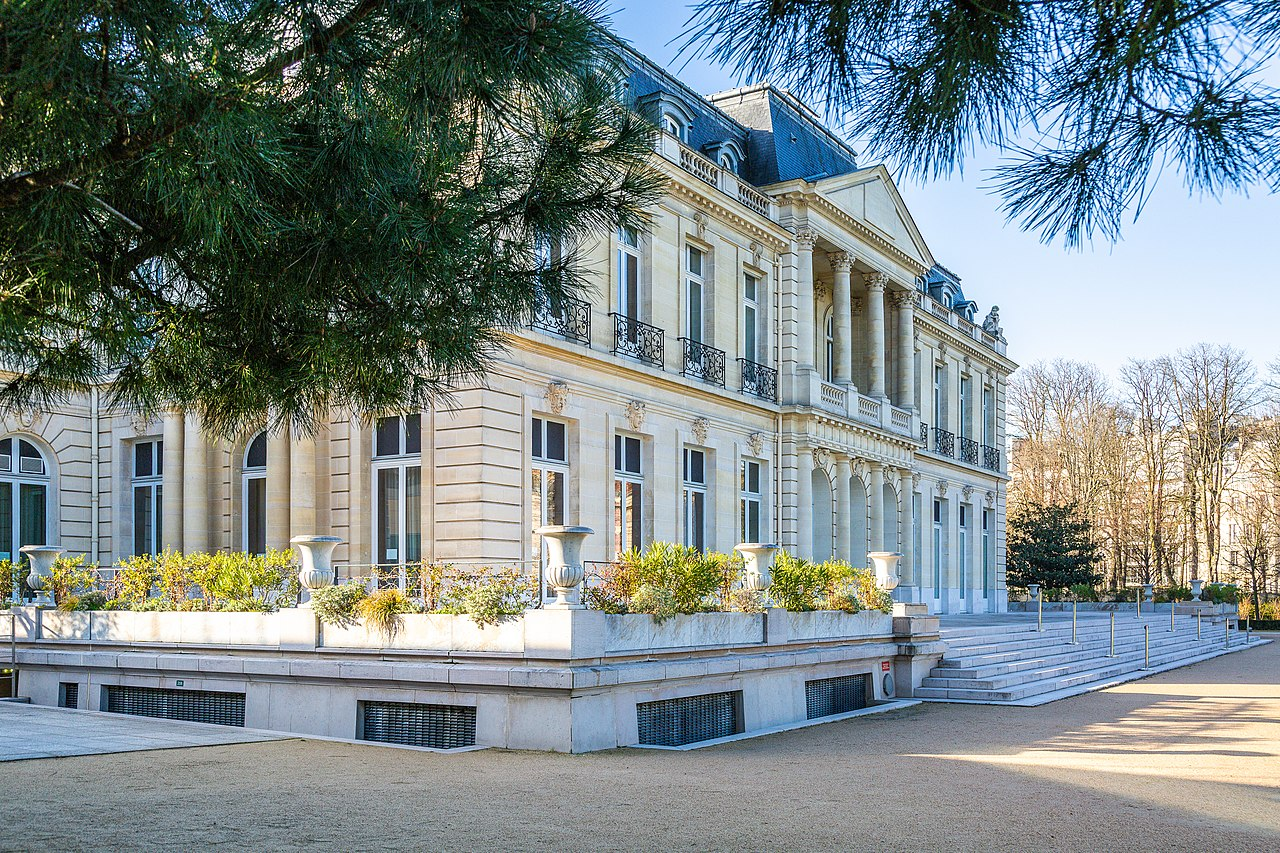 Sídlo OECDChâteau de la Muette, Paříž, Francie
5
OVp113 Mezinárodní vztahy-seminář
Základní struktura organizace 1/2
Rada
nejvyšší orgán, jedna země = jeden představitel
ministři 1x ročně, stálí představitelé 2x ročně
rada schvaluje všechny akty OECD
závěr jednání rady  komuniké =  program a směřování v dalším roce
různé poradní orgány např.: Výkonný výbor, Rozpočtový výbor apod.
Sekretariát
sídlí v Paříži
v čele  generální tajemník - Mathias Cormann
mnoho samostatných útvarů pro různé agendy
6
OVp113 Mezinárodní vztahy-seminář
Základní struktura organizace  2/2
Odborné útvary
OECD má zhruba 200 výborů a pracovních skupin
výbory dělíme na řídící  a odborné
Řídící
Výkonný výbor, Rozpočtový výbor, Výbor pro spolupráci s nečleny a Výbor pro vztahy s veřejností

Odborné
v zásadě kopírují strukturu ministerstev v členských zemích
jednání se zúčastňují odborníci z ministerstev či úřadů vlád členských zemí
7
OVp113 Mezinárodní vztahy-seminář
Aktivity OECD
škála je velmi široká 
angažuje se v oblastech zabývající se:
„hospodářskou politikou a zaměstnaností, 
investicemi, financemi, 
hospodářskou soutěží a podnikatelskými záležitostmi, 
energetikou, životním prostředím,
potraviny, zemědělství, životní úrovní, 
vědu, školství, vzdělávání a veřejnými výdaji, 
až po otázky mezinárodní migrace, vztahy k nečlenským zemím atd.“
8
OVp113 Mezinárodní vztahy-seminář
Formy rozhodování
určuje jakási „pravidla hry“ pro členské státy
v zajmu společné kooperace
Typy:
rozhodnutí, která jsou závazná pro všechny členské země;
doporučení;
prohlášení, která jsou z hlediska závaznosti nejvolnější.
9
OVp113 Mezinárodní vztahy-seminář
Financování organizace
příspěvky členských států
nejvyšší přispěvatel  USA (1/4 rozpočtu), dále Japonsko
země také poskytují „dobrovolný příspěvek“ na financování konkrétních projektů
jednání o rozpočtu jsou poměrně složitá  rozšiřuje se agenda a priority států se liší
debata o vnitřní reformě rozhodování
roční rozpočet cca 336 mil. €
10
OVp113 Mezinárodní vztahy-seminář
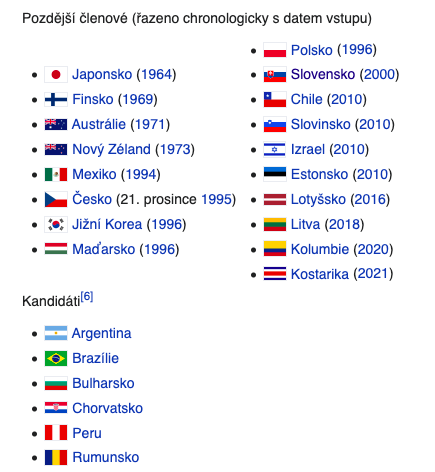 Členské státy
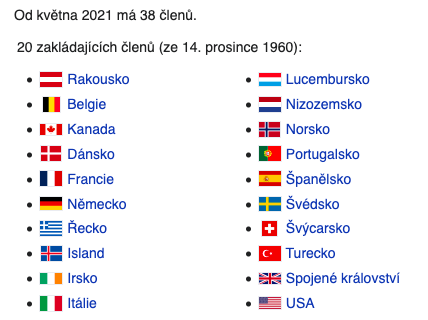 Zdroj: Wikipedia
11
OVp113 Mezinárodní vztahy-seminář
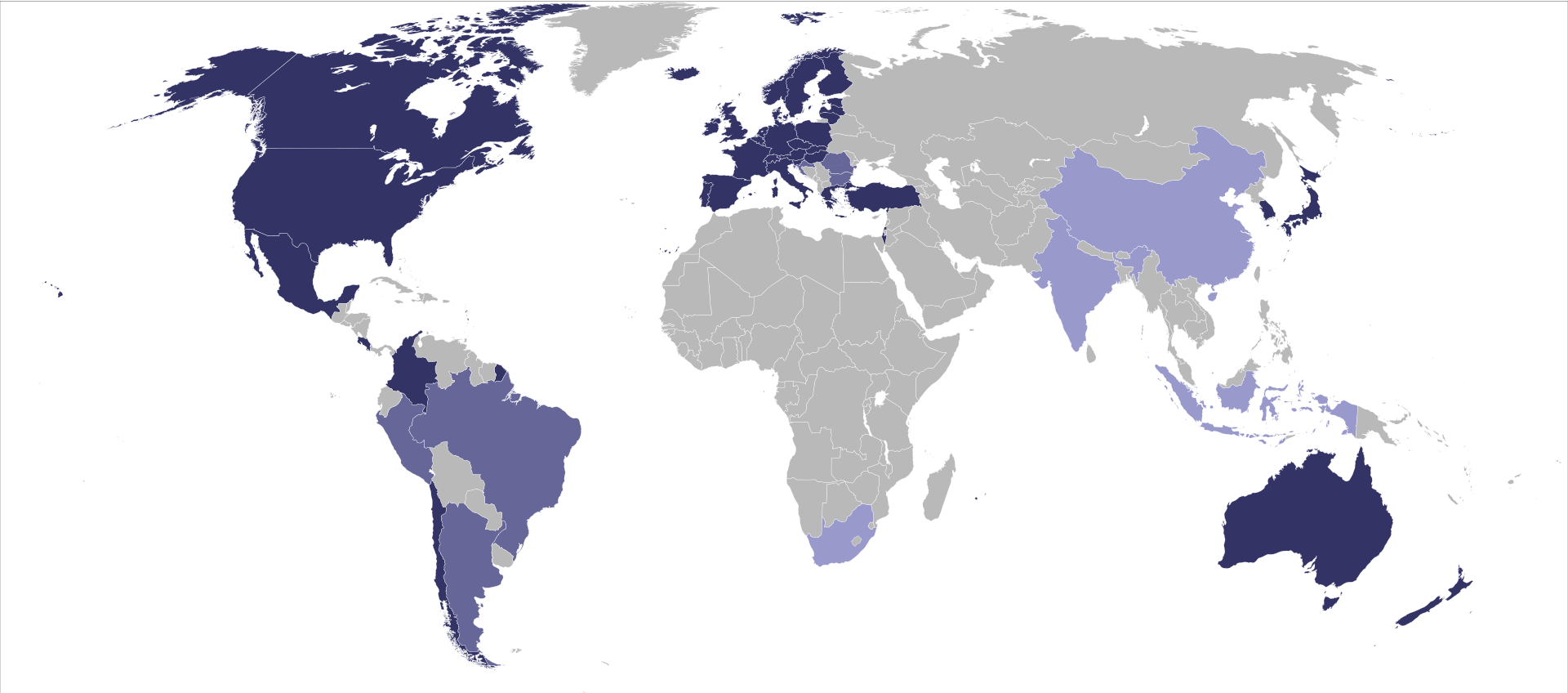 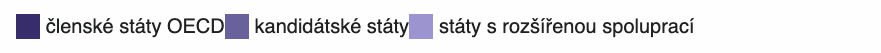 12
Zápatí prezentace
Autor: Emilfaro – Organisation for Economic Co-operation and Development, Volné dílo, https://commons.wikimedia.org/w/index.php?curid=6602585
Současnost
Rusko?
2014 - pozastaveny přístupová jednání
anexe Krymu Ruskou federací

únor 2022 – ukončena přístupová jednání
kvůli agresi na Ukrajině
13
OVp113 Mezinárodní vztahy-seminář
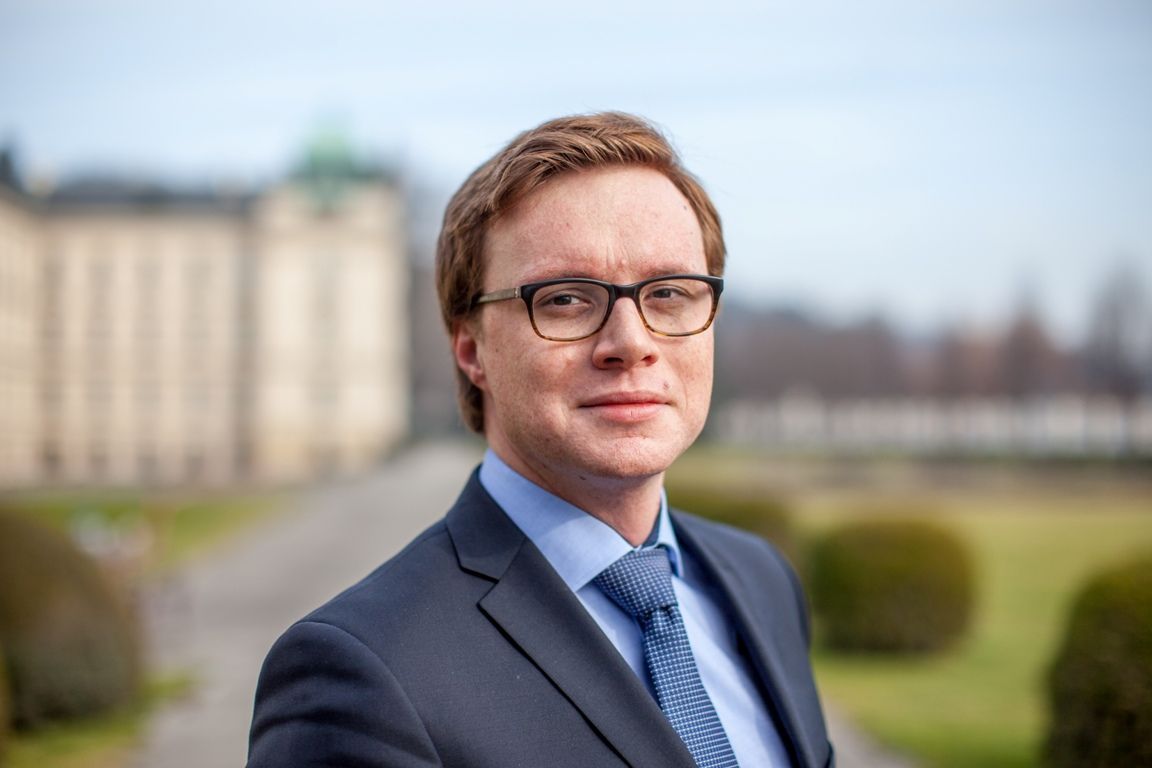 Zajímavost nakonec
Stálý představitel ČR u OECD		od července 2022  Aleš Chmelař
dříve náměstek ministra zahraničí
manžel Jany Maláčové
14
Zápatí prezentace
Zdroje
Internetové
OECD. (2022, January 20). Wikipedia: the free encyclopedia. Retrieved September 26, 2022, from https://cs.wikipedia.org/wiki/Organizace_pro_hospod%C3%A1%C5%99skou_spolupr%C3%A1ci_a_rozvoj
Základní informace o OECD. Retrieved September 29, 2022, from https://www.mpsv.cz/zakladni-informace-o-oecd 
OECD. Retrieved September 29, 2022, from https://www.oecd.org/czech/ 

Knižní
.
Obrázky
Zdrojem obrázků jsou Google obrázky, pokud není uvedeno jinak
15
OVp113 Mezinárodní vztahy-seminář
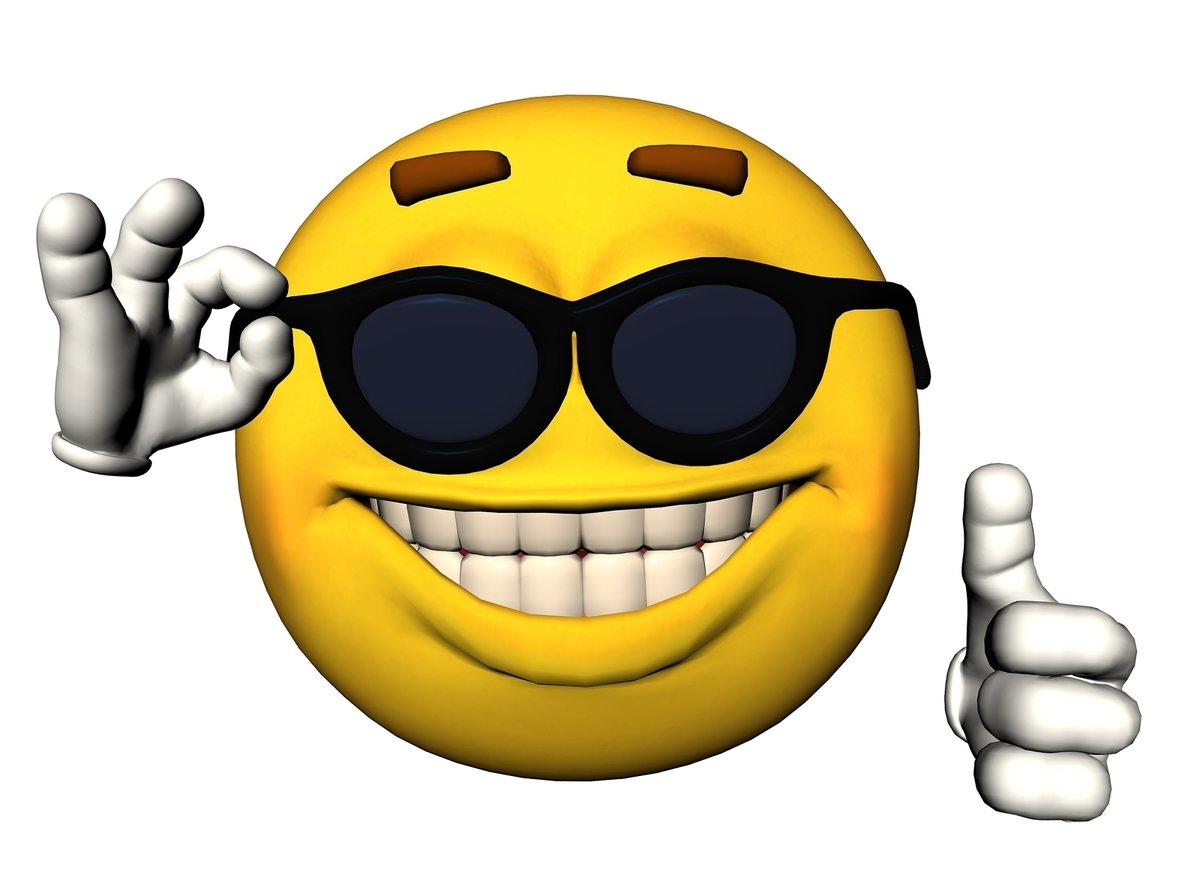 Děkuji za pozornost!
16
OVp113 Mezinárodní vztahy-seminář